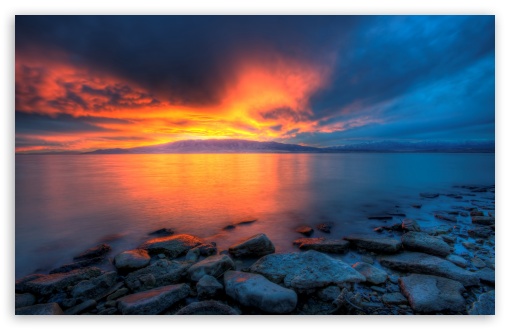 Richard MickelsenProvo City
Utah Lake Education ½-Day
3/30/17
POTWWe Clean The Water
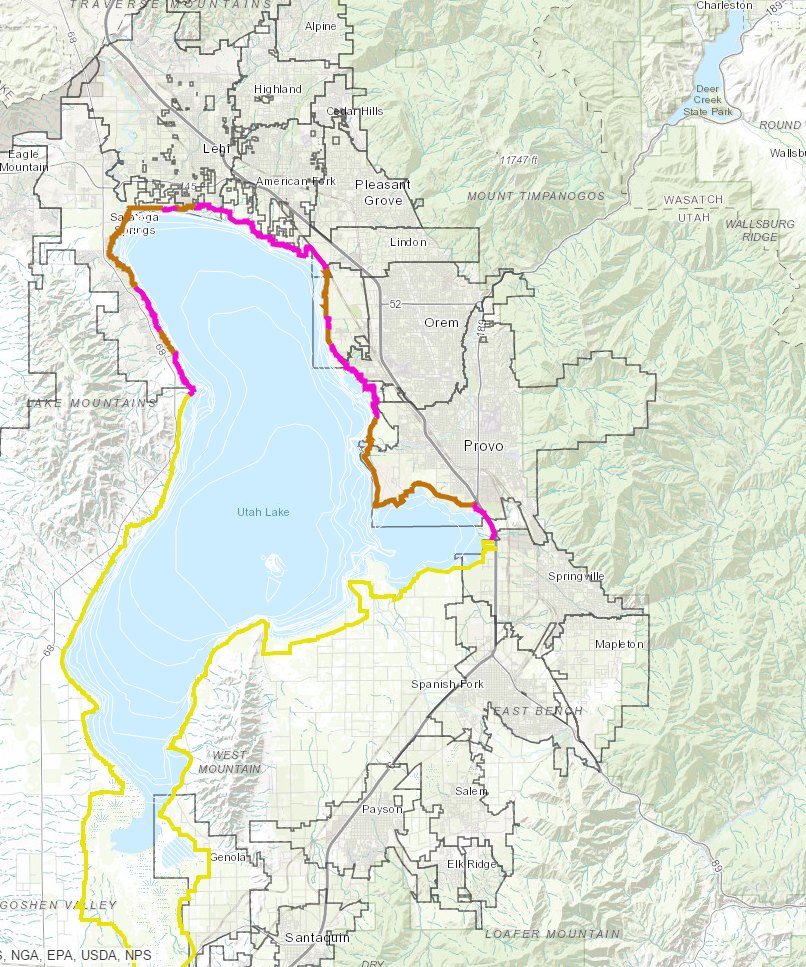 http://www.mountainland.org/utahlaketrailplan
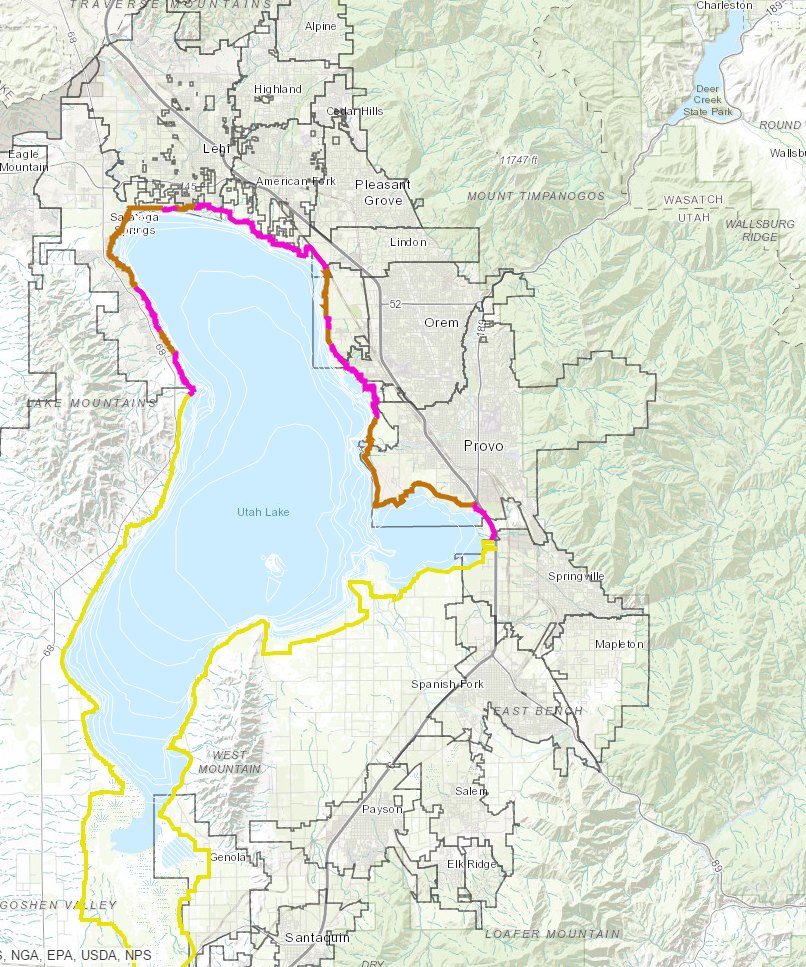 American Fork
Facility
1953
http://www.mountainland.org/utahlaketrailplan
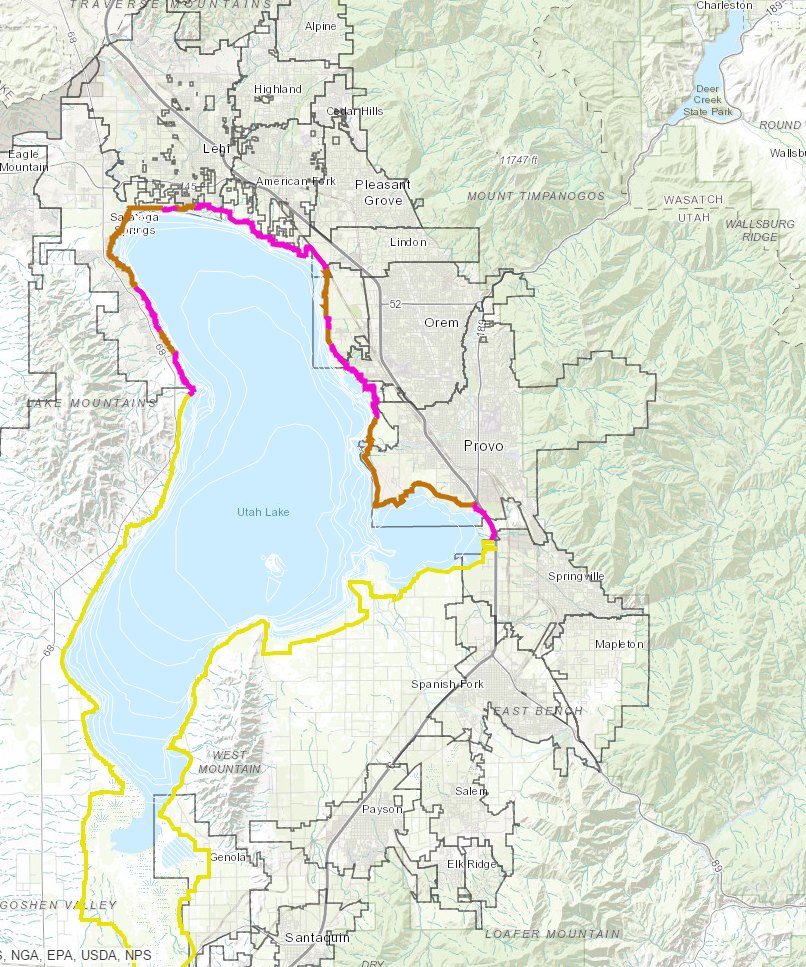 American Fork
Facility
1953
Springville 
Facility
 1955
http://www.mountainland.org/utahlaketrailplan
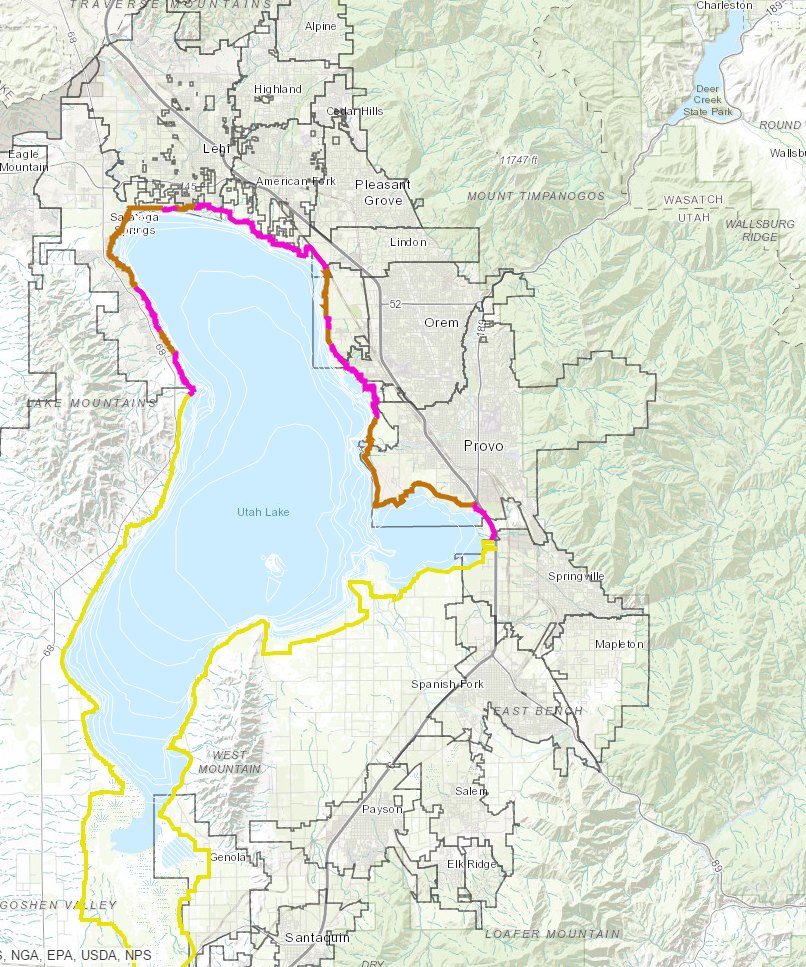 Lehi
Facility
1958
American Fork
Facility
1953
Pleasant Grove
Facility
1958
Orem
Facility 
1958
Provo Facility
1957
Springville 
Facility
1955
Spanish Fork 
Facility
http://www.mountainland.org/utahlaketrailplan
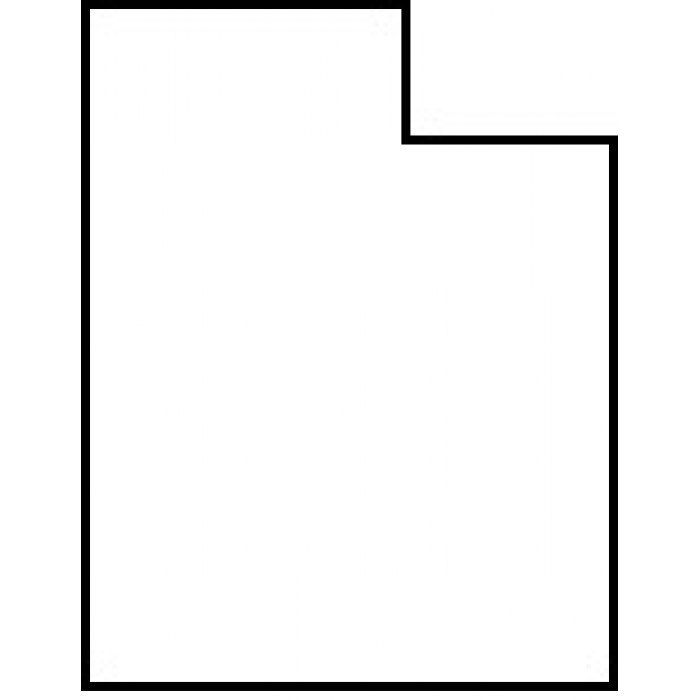 EPA
Water Quality 
      Board
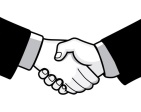 DWQ
POTW
CWA 1972
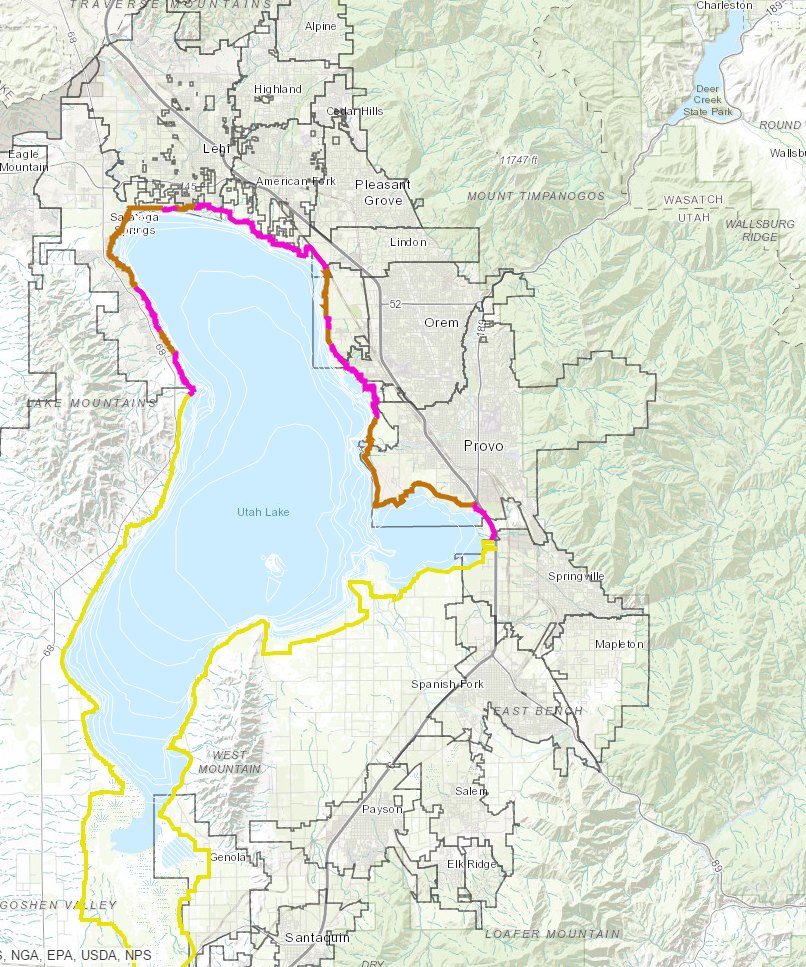 Timpanogos
Facility
Orem
Plant
Provo Facility
Springville 
Facility
Spanish Fork 
Facility
Payson Facility
Salem
Ponds
Santaquin Facility
http://www.mountainland.org/utahlaketrailplan
VOLUME
POTW’s  = 70,000,000 Gallons / Day
VOLUME
Utah Lake Volume = 870,000 acre feet
VOLUME
Year 
POTW ~ 10% Utah Lake
VOLUME
POTW’s  = 70,000,000 Gallons / Day
Utah Lake Volume = 870,000 acre feet

Year 
POTW ~ 10% Utah Lake
Provo’s Cleaning Wastewater Numbers
Provo’s Cleaning Wastewater Numbers
Technology Base Phosphorus Effluent Limit (TBPEL)
See if it improves (Adaptive)
Technology Base Phosphorus Effluent Limit (TBPEL)
See if it improves (Adaptive)
Time to do the science
Technology Base Phosphorus Effluent Limit (TBPEL)
See if it improves (Adaptive)
Time to do the science
Litigation prevention
Technology Base Phosphorus Effluent Limit (TBPEL)
See if it improves (Adaptive)
Time to do the science
Litigation prevention
Do Something. . . Hold the line
DWQ Tier Study
Water Quality
Site Specific

TMDL

Attainable
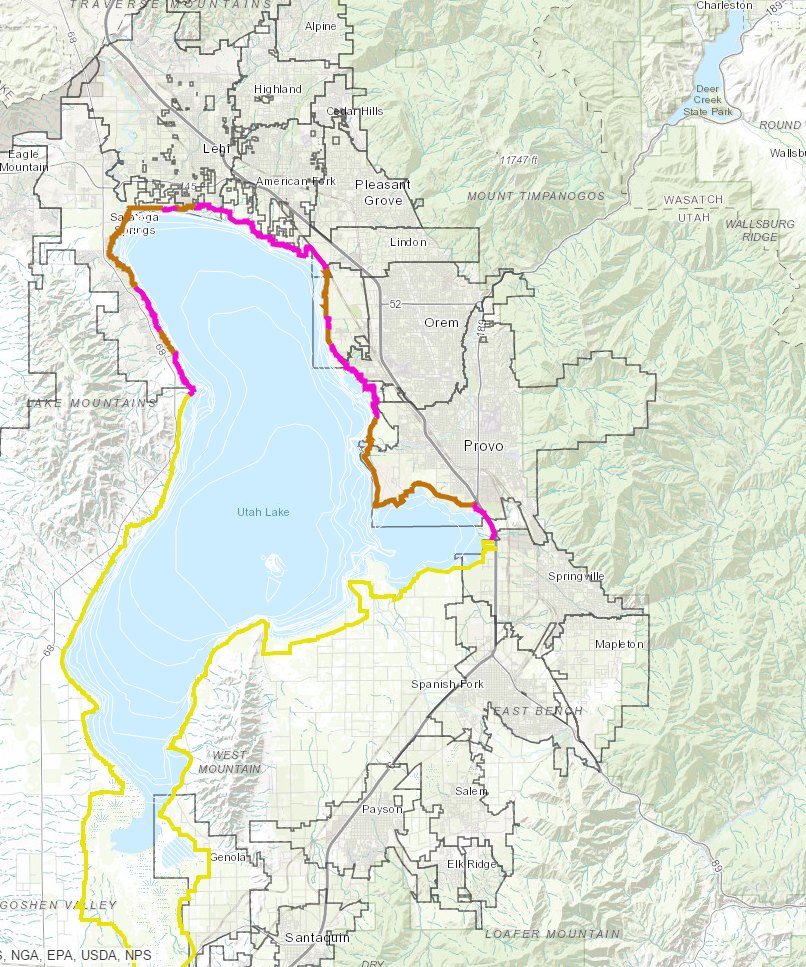 POTW
Timpanogos
Facility
Orem
Plant
Run Off
Provo Facility
Springville 
Facility
Agriculture
Spanish Fork 
Facility
Payson Facility
Groundwater
Salem
Ponds
Santaquin Facility
http://www.mountainland.org/utahlaketrailplan
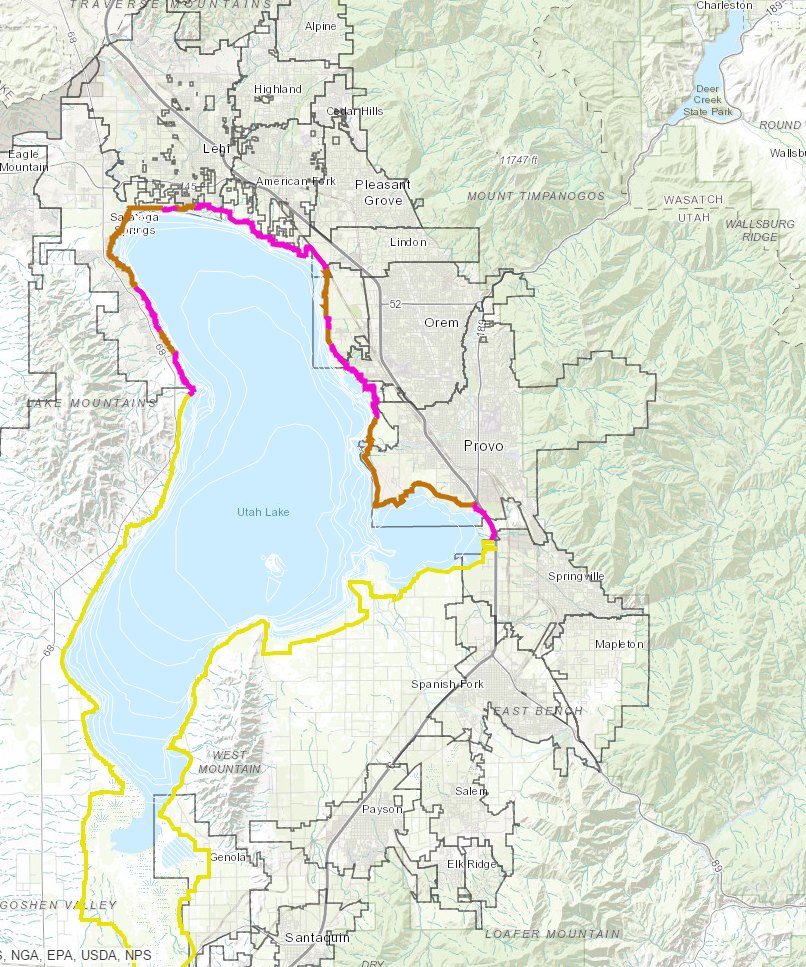 POTW
Timpanogos
Facility
Orem
Plant
Run Off
Phosphorus
Recycling
Provo Facility
Springville 
Facility
Agriculture
Spanish Fork 
Facility
Payson Facility
Groundwater
Salem
Ponds
Santaquin Facility
http://www.mountainland.org/utahlaketrailplan
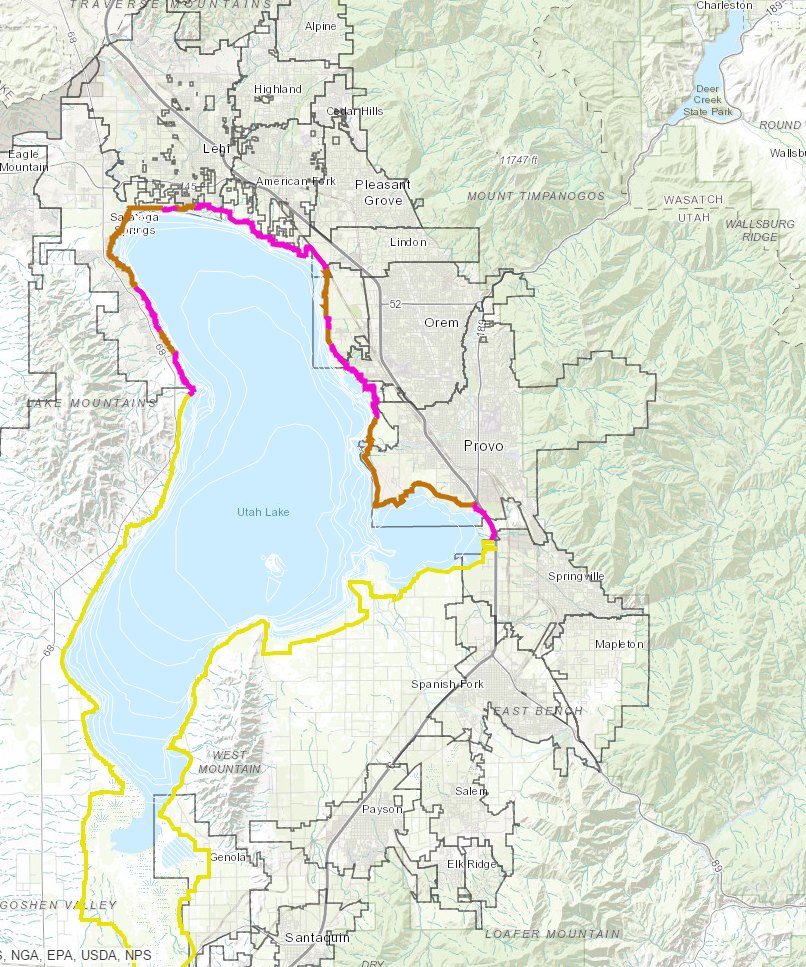 POTW
Timpanogos
Facility
Orem
Plant
Run Off
Phosphorus
Recycling
Provo Facility
Springville 
Facility
Agriculture
Spanish Fork 
Facility
Air Deposition
Payson Facility
Groundwater
Salem
Ponds
Santaquin Facility
http://www.mountainland.org/utahlaketrailplan
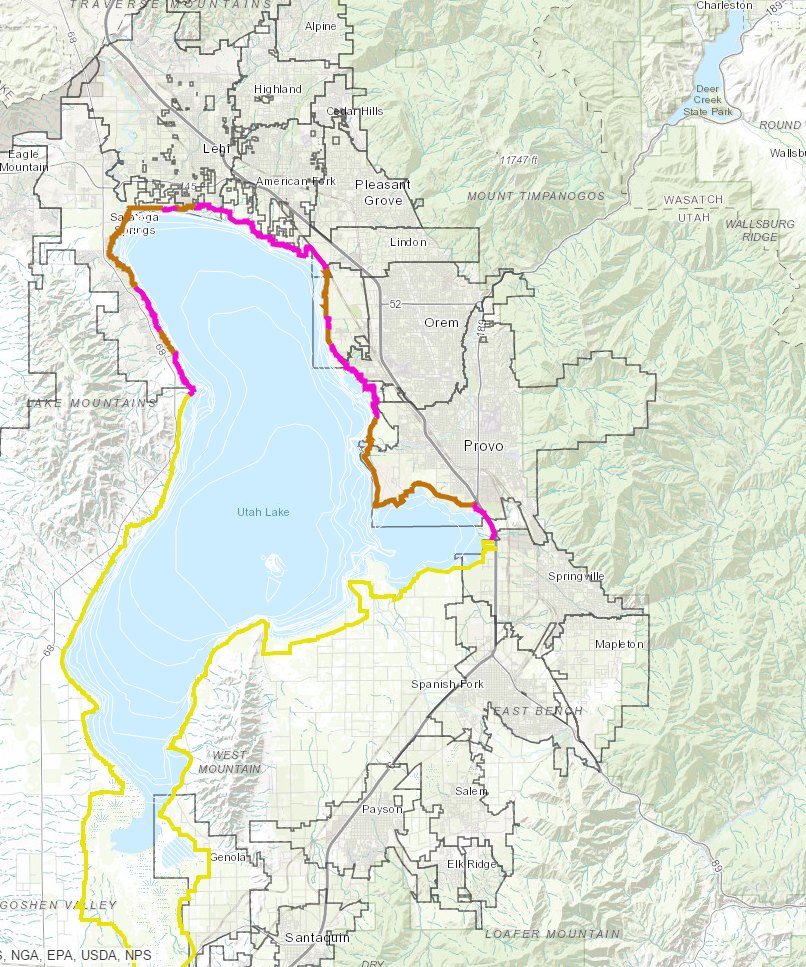 POTW
Timpanogos
Facility
Orem
Plant
Run Off
Storm Water
Phosphorus
Recycling
Provo Facility
Springville 
Facility
Agriculture
Spanish Fork 
Facility
Air Deposition
Payson Facility
Groundwater
Salem
Ponds
Santaquin Facility
http://www.mountainland.org/utahlaketrailplan
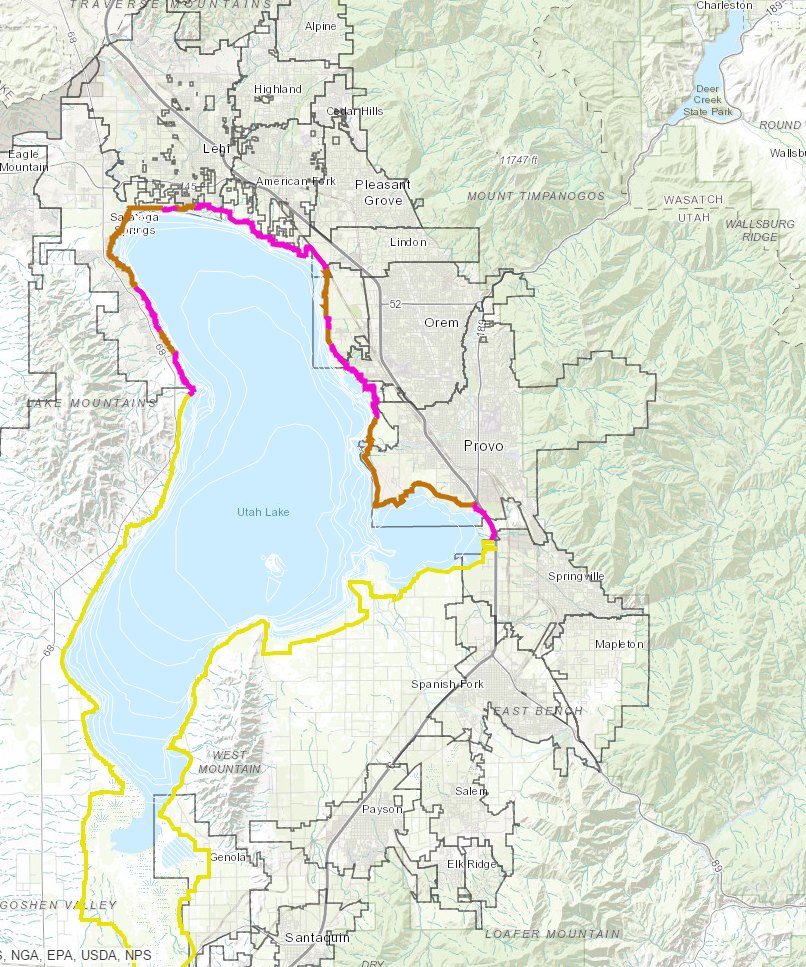 POTW
Timpanogos
Facility
Orem
Plant
Run Off
Storm Water
Phosphorus
Recycling
Provo Facility
Springville 
Facility
Agriculture
Spanish Fork 
Facility
Air Deposition
Payson Facility
Groundwater
Salem
Ponds
Santaquin Facility
http://www.mountainland.org/utahlaketrailplan
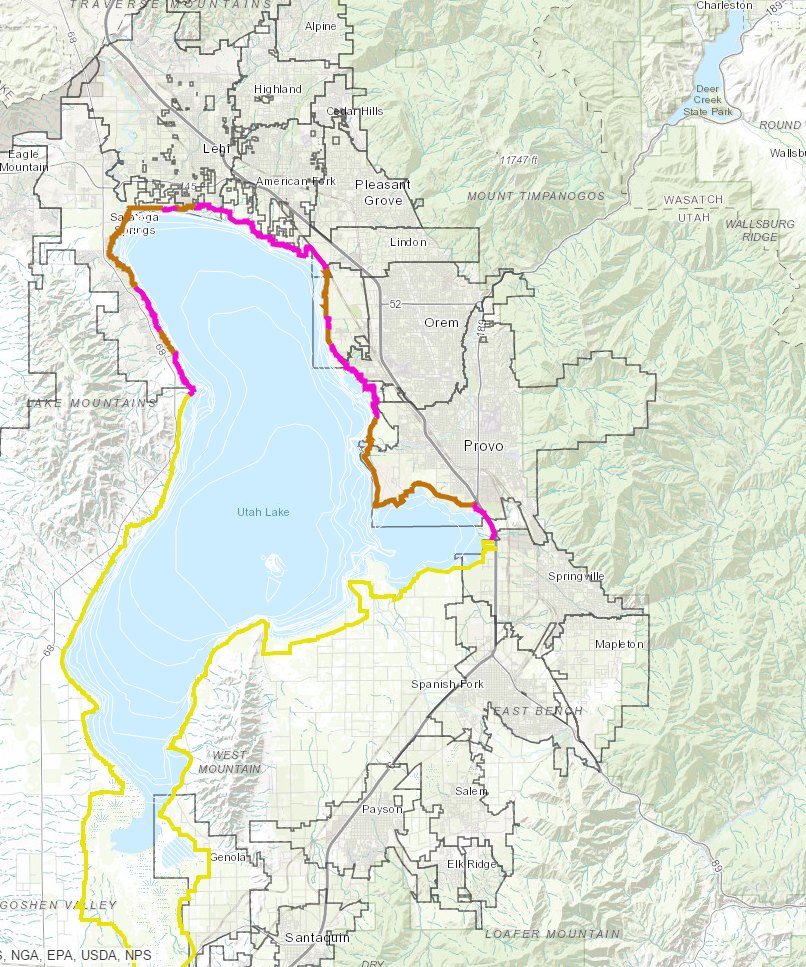 POTW
Timpanogos
Facility
Orem
Plant
Run Off
Storm Water
Phosphorus
Recycling
Provo Facility
Springville 
Facility
Agriculture
Spanish Fork 
Facility
Air Deposition
Payson Facility
Groundwater
Salem
Ponds
Santaquin Facility
http://www.mountainland.org/utahlaketrailplan
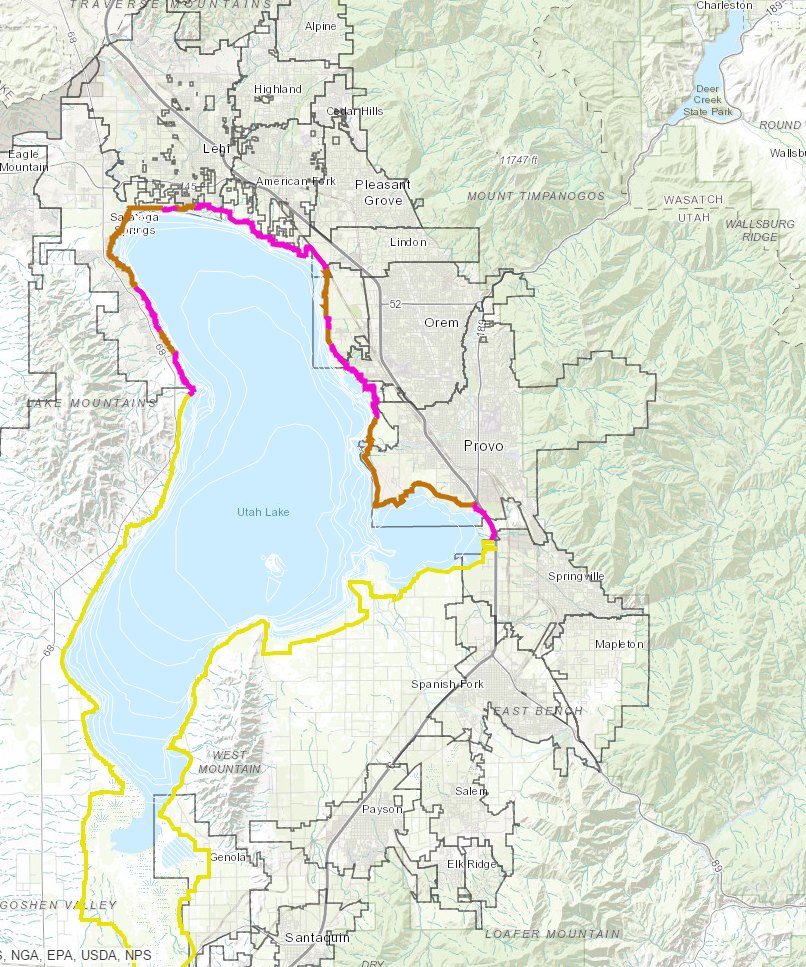 POTW
Timpanogos
Facility
Orem
Plant
Run Off
Storm Water
Phosphorus
Recycling
Provo Facility
Springville 
Facility
Agriculture
Spanish Fork 
Facility
Air Deposition
Payson Facility
Groundwater
Salem
Ponds
Santaquin Facility
http://www.mountainland.org/utahlaketrailplan
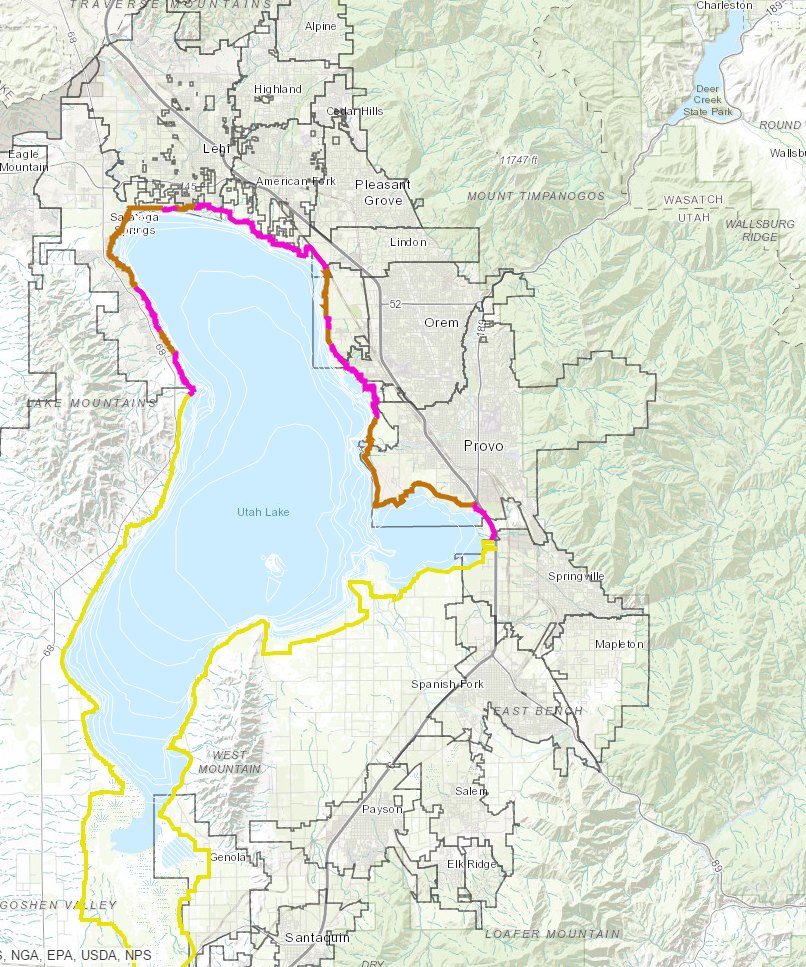 POTW
Timpanogos
Facility
Orem
Plant
Run Off
Storm Water
Phosphorus
Recycling
Provo Facility
Springville 
Facility
Agriculture
Carp
Jordan River
Spanish Fork 
Facility
Air Deposition
Payson Facility
Groundwater
Salem
Ponds
Santaquin Facility
http://www.mountainland.org/utahlaketrailplan
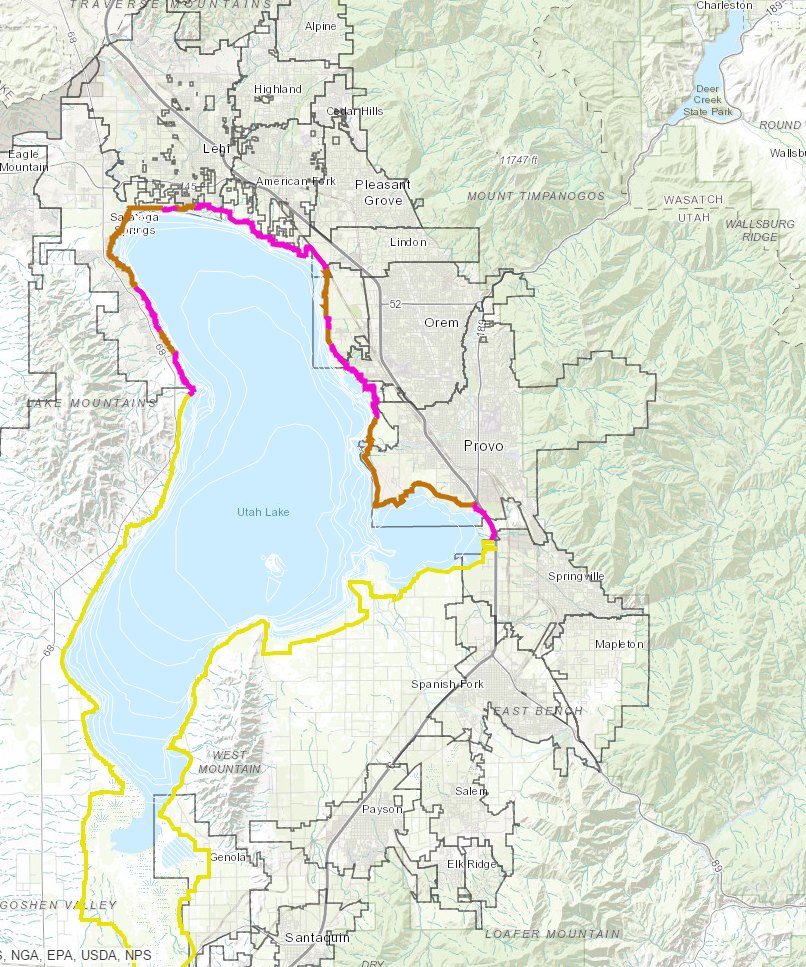 POTW
Timpanogos
Facility
Orem
Plant
Run Off
Storm Water
Phosphorus
Recycling
Provo Facility
Springville 
Facility
Agriculture
Carp
Jordan River
Spanish Fork 
Facility
Air Deposition
Payson Facility
Groundwater
Salem
Ponds
Santaquin Facility
http://www.mountainland.org/utahlaketrailplan
Loop-the-Loop Question
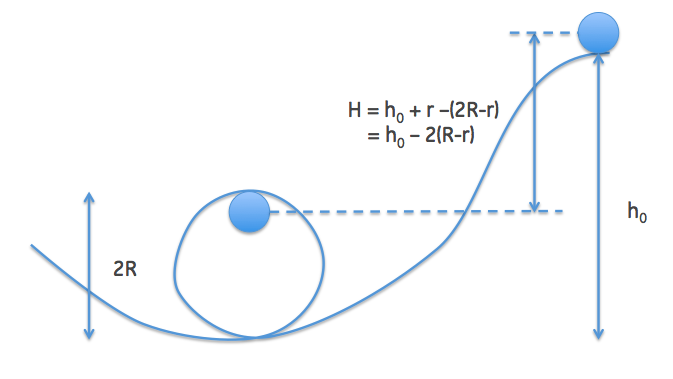